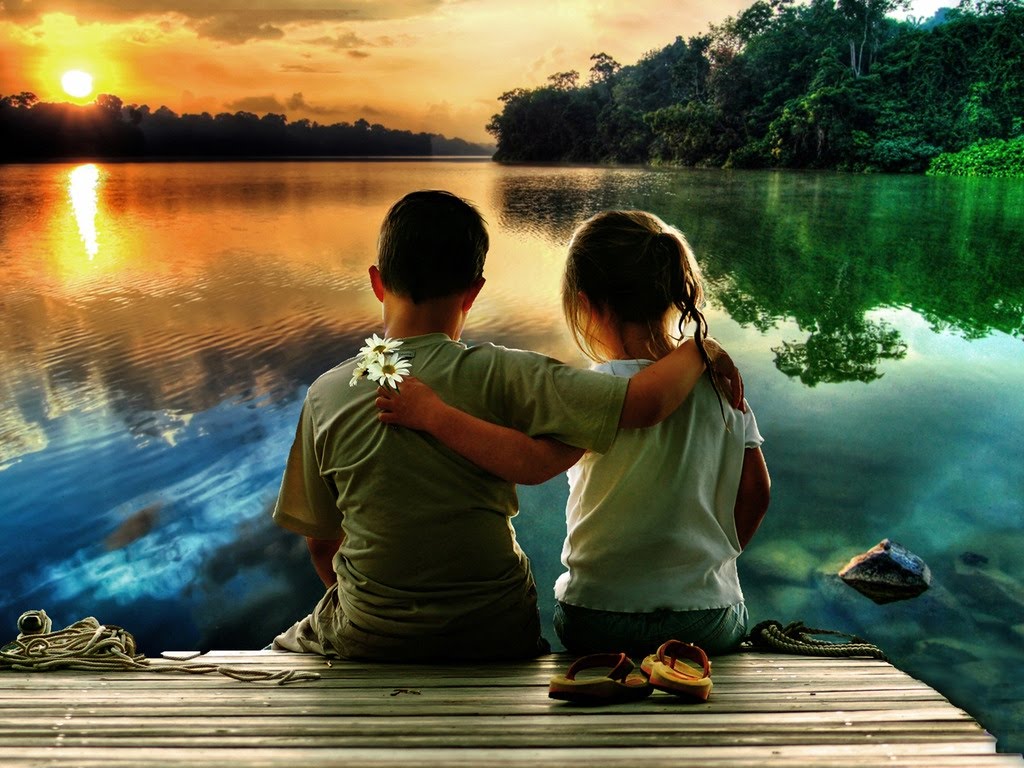 EDUCAR EN  LA INTERIORITAT
(un projecte educatiu integral)
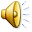 PROJECTE EN TU
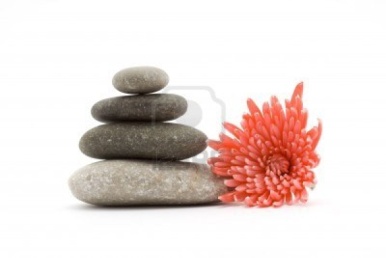 Col.legi Immaculada Concepció 
Gavà
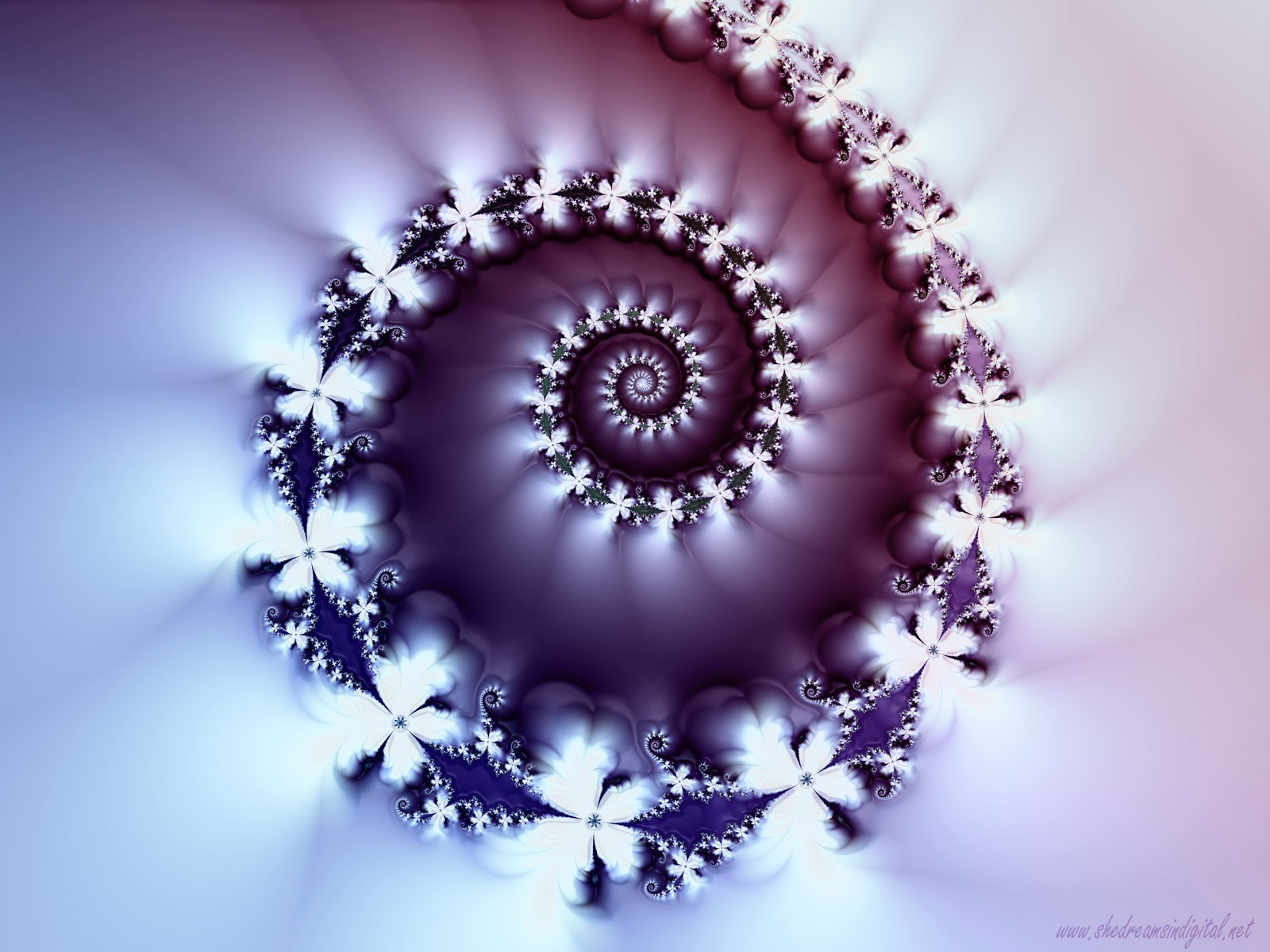 Una  METODOLOGIA
2n
 descobrir!
(aprendre)
1r
experimentar!
(sentir)
3r
expressar!
(crear)
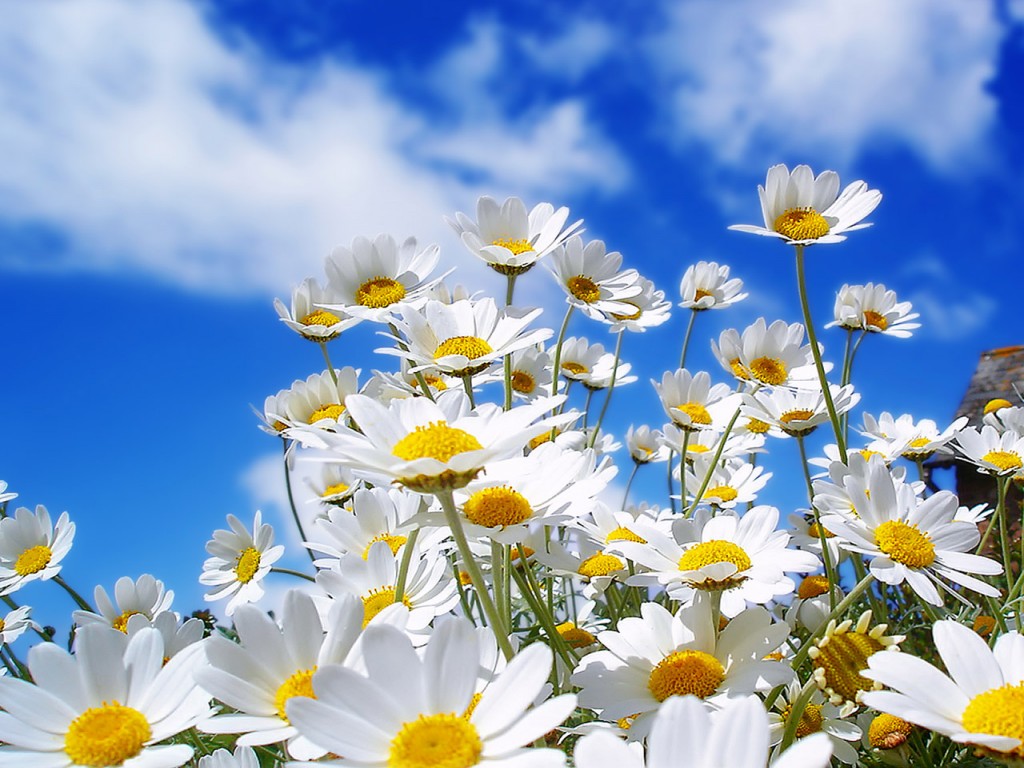 5  CONTINGUTS  bàsics…
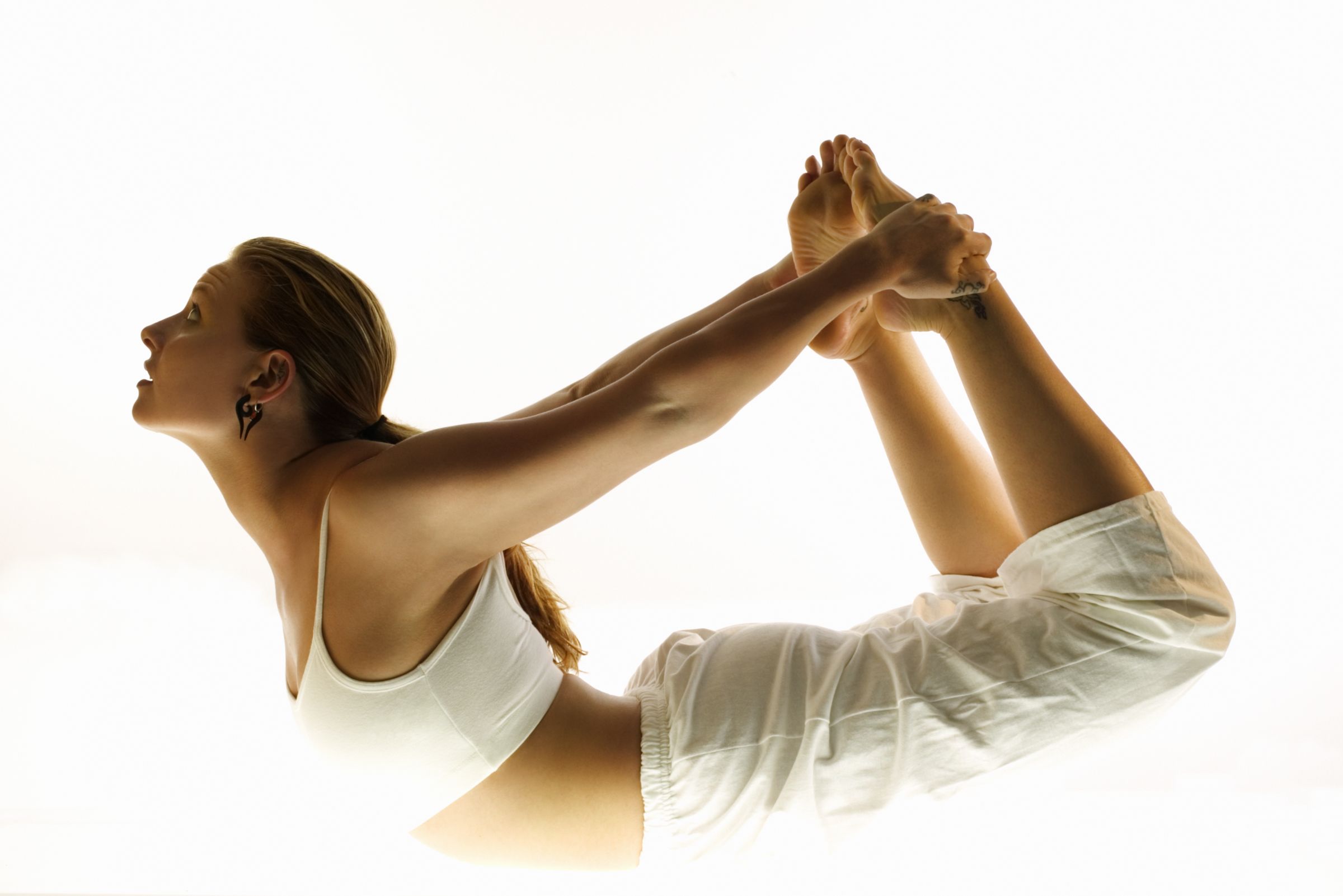 1r  contingut
La Consciència Corporal (CC)
2n  contingut
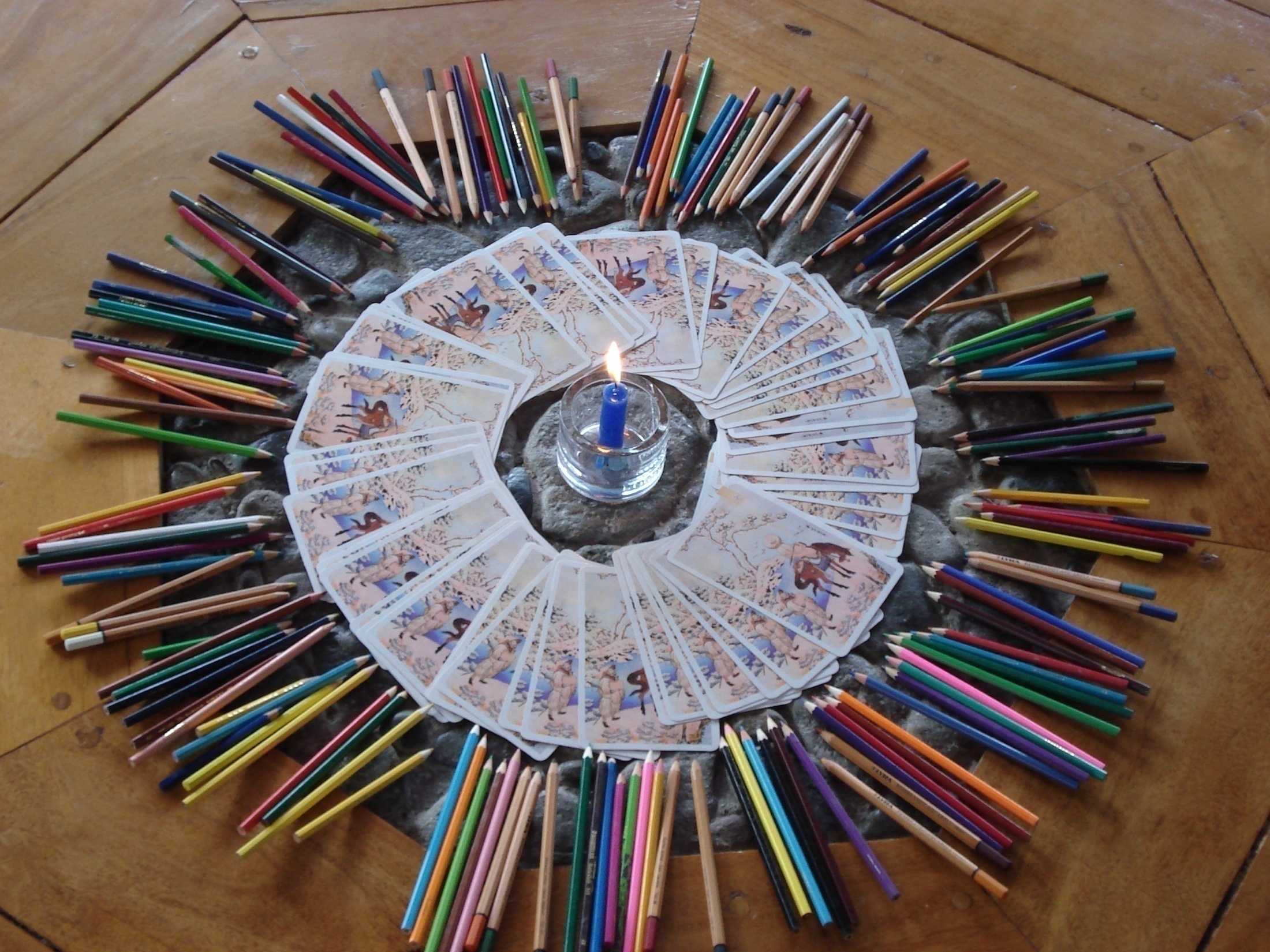 La   Dimensió   Creativa  (DC)
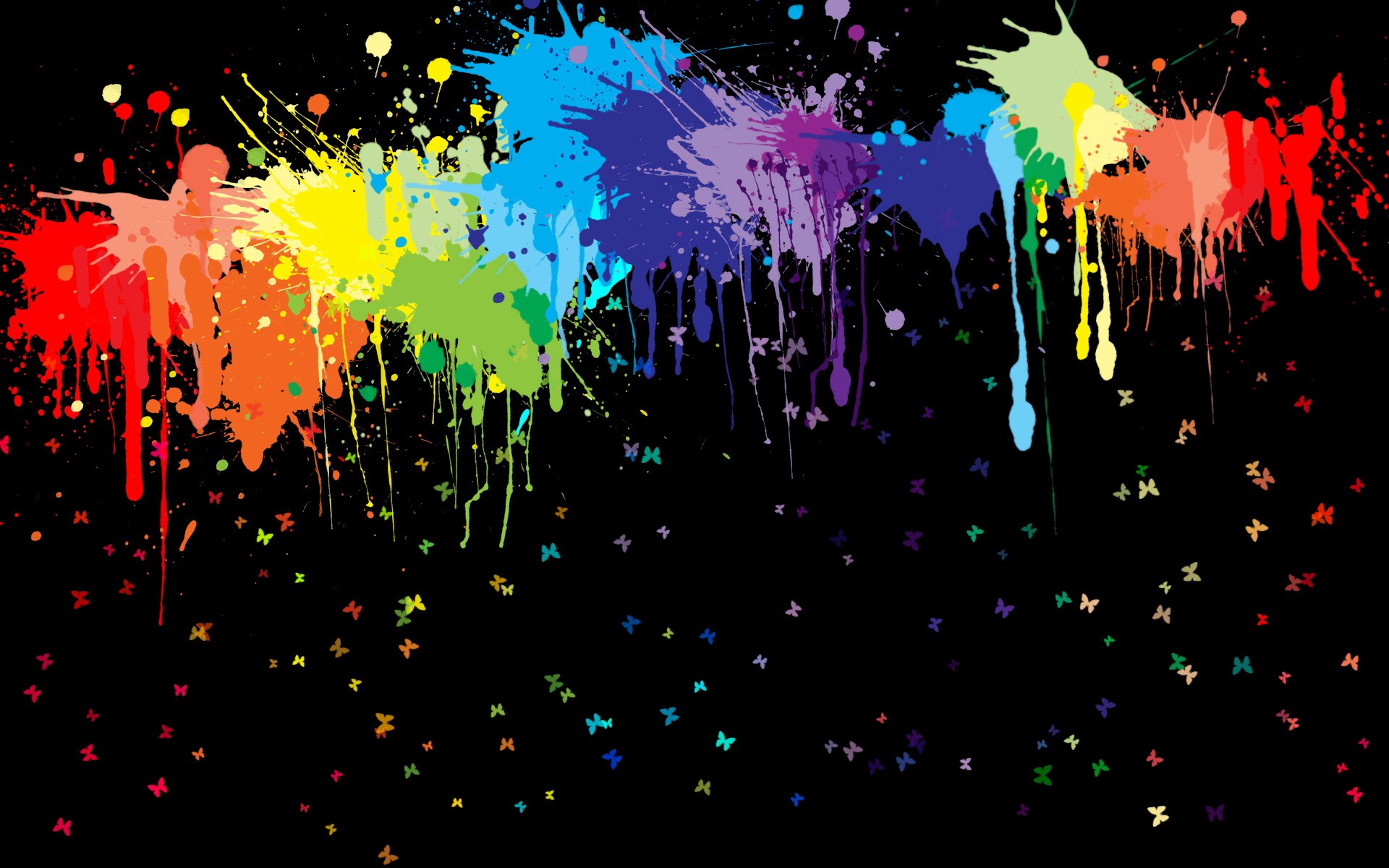 L’ Expressió  Simbòlica (ES)
3r  contingut
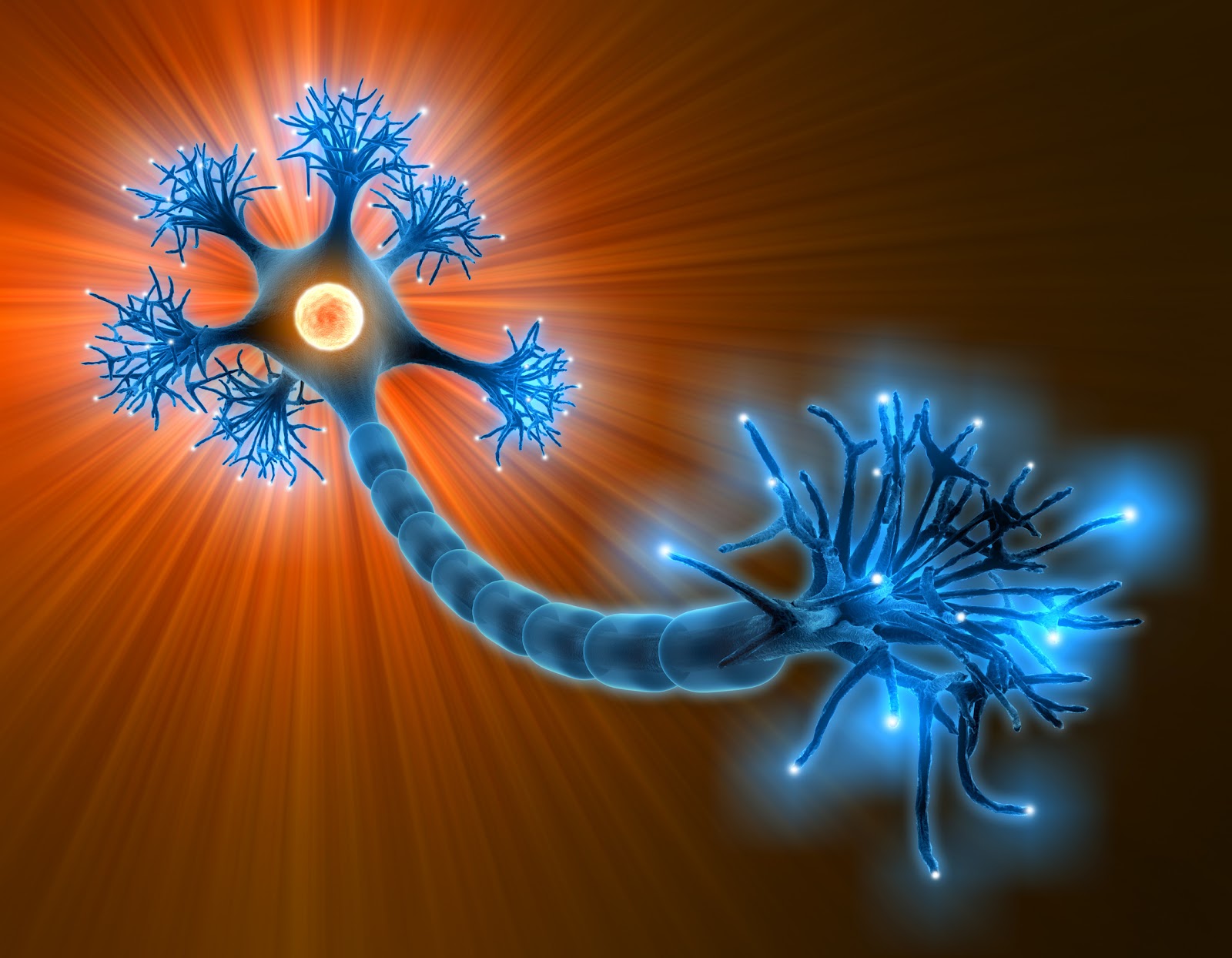 L’Harmonització
Emocional (AE)
amor…
alegria…
por…
ira…
sorpresa…
vergonya…
4t  contingut
odi…
pena…
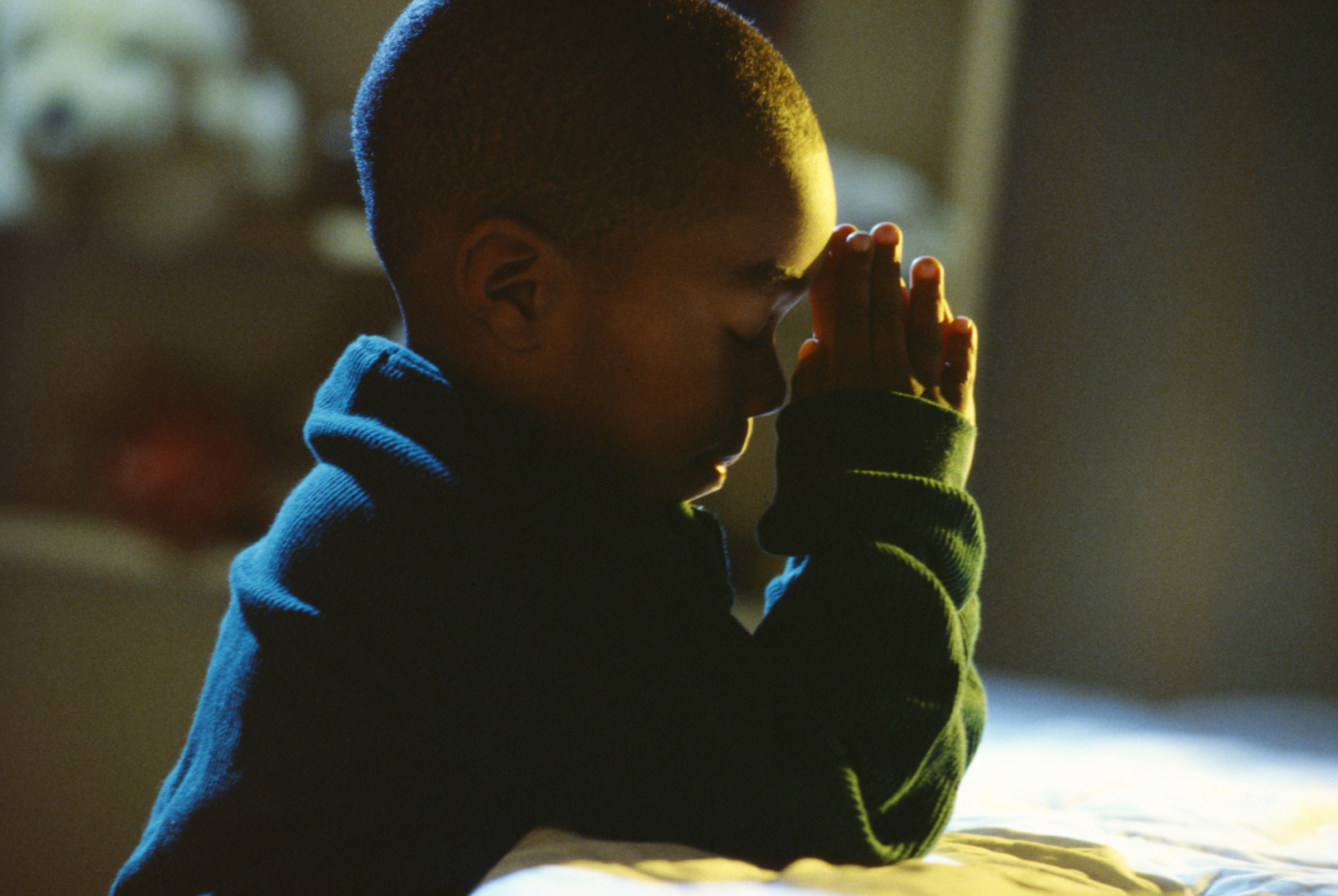 5è  contingut
Pau Interior
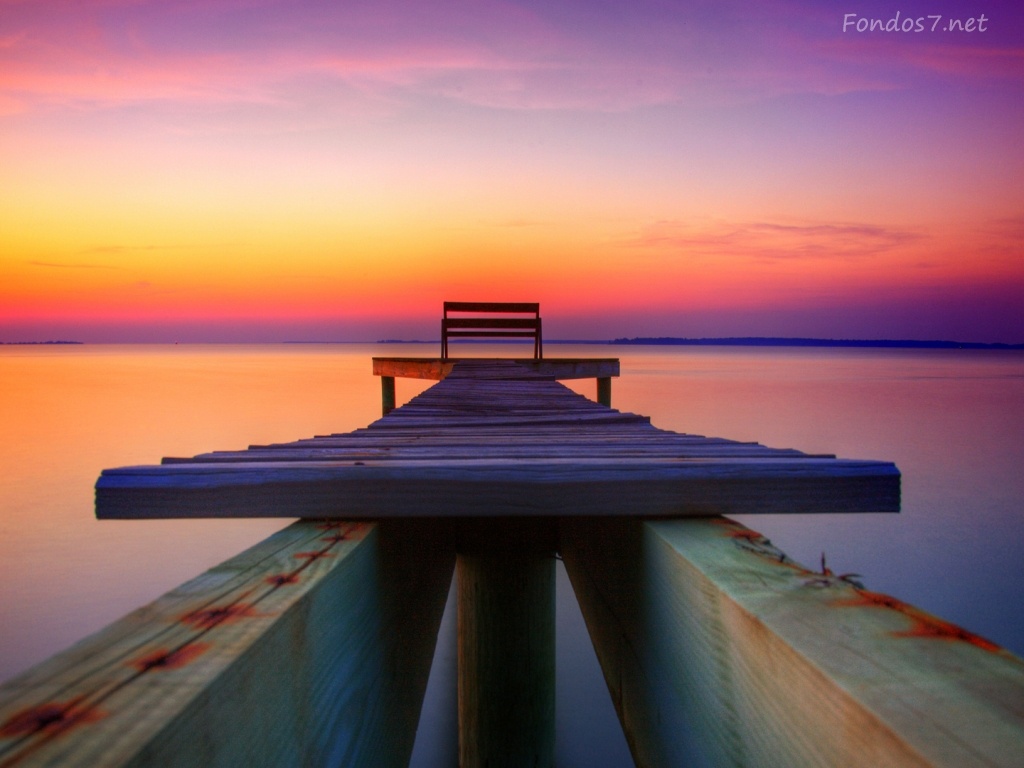 Subcompetències essencials…
1
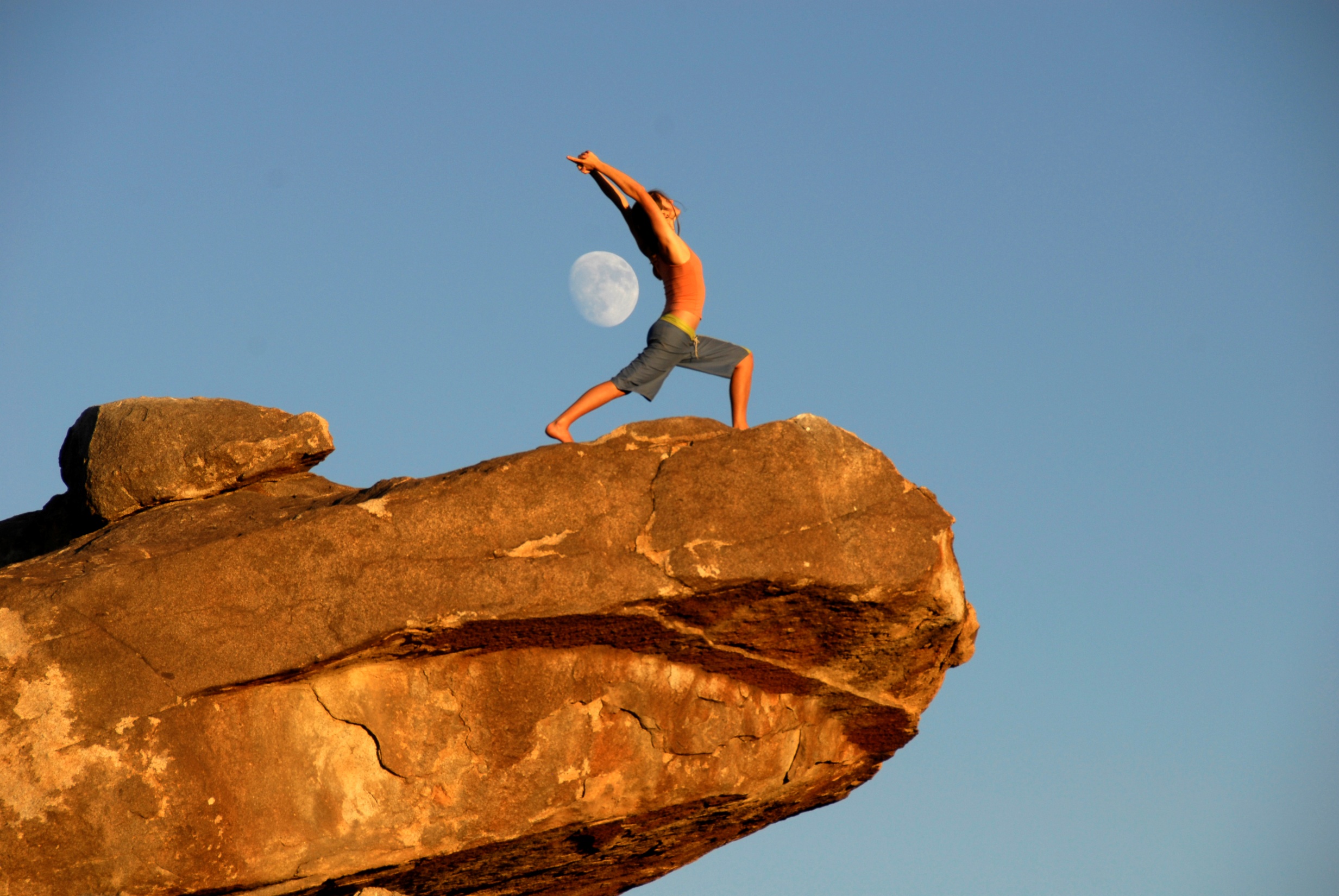 “Conèixer i aprendre 
els missatges
 del cos”
“el final de nuestra exploración consistirá en llegar a donde partimos… un estado de plena percepción”

(T.S. Eliot, poeta del siglo XX)
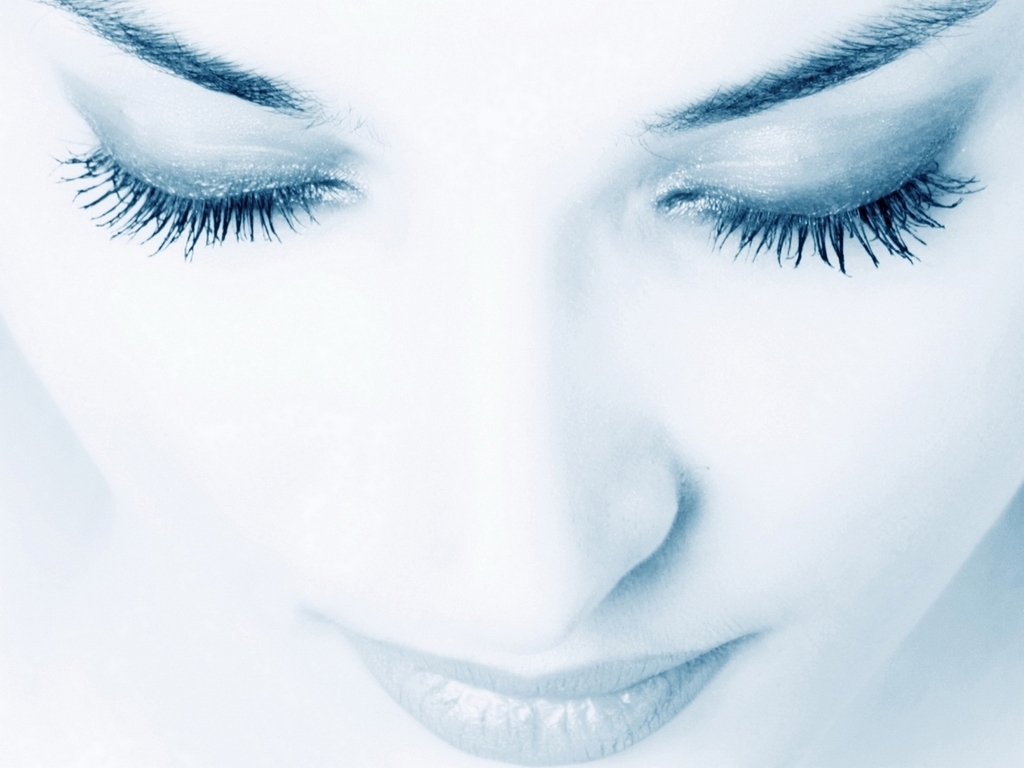 “¿te has parado alguna vez del todo; completamente,
 en un momento de puro sentir 
en el que la vida simplemente es,
 festejando tu vuelta a casa? ”

 (Jon Kabat-Zinn
Doctor en biología molecular)
2
“aprendre
 diferents formes 
de relaxació conscient”
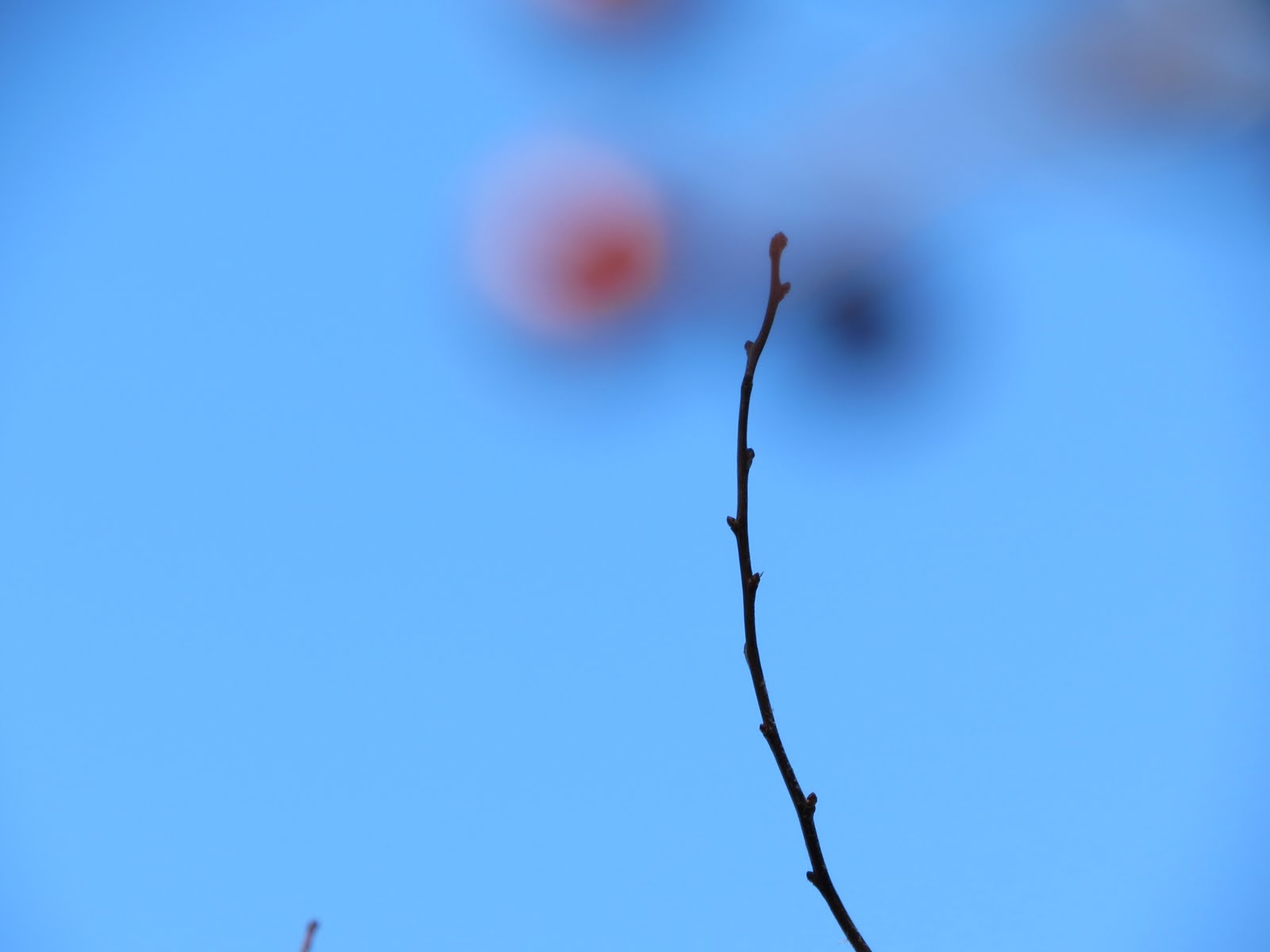 “la imaginación es la tarea creativa 
de elaborar símbolos,
es la potencia de descubrir, 
la facultad de percibir 
y de hallar significados”

(Thomas Merton, monje trapense)
3
“practicar 
La imaginació 
creativa”
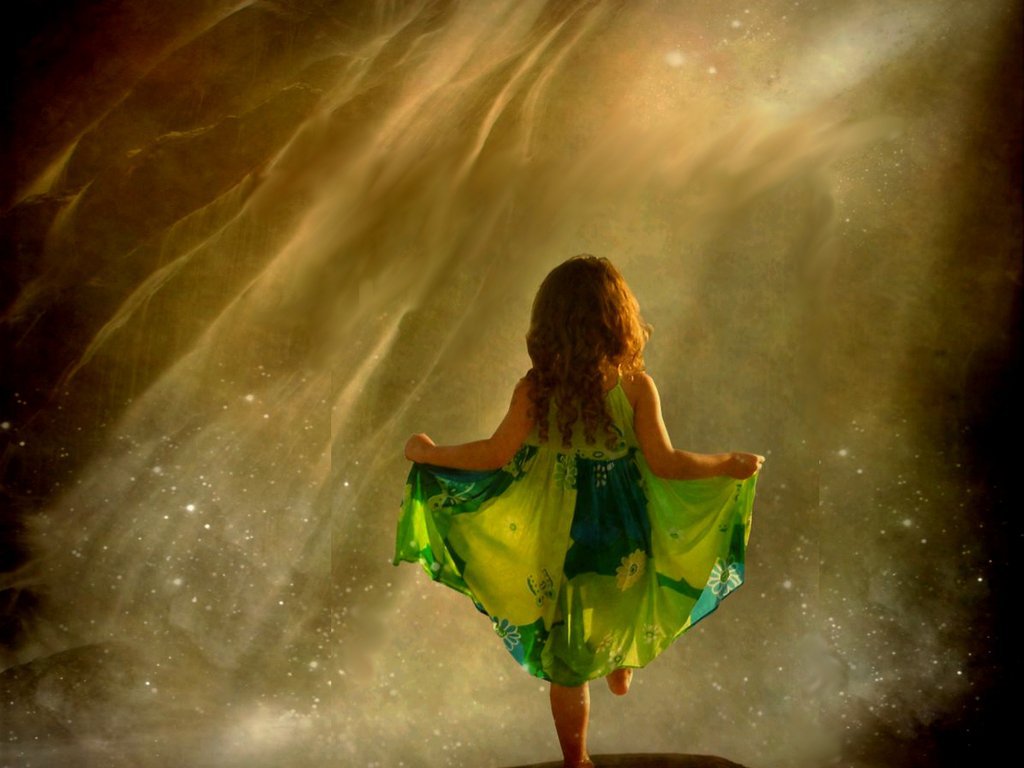 4
“desenvolupar recursos
 i habilitats interiors”
“llegamos a ser 
lo que en nuestro interior
 sabemos que somos”

(J. Chittister,  monja benedictina)
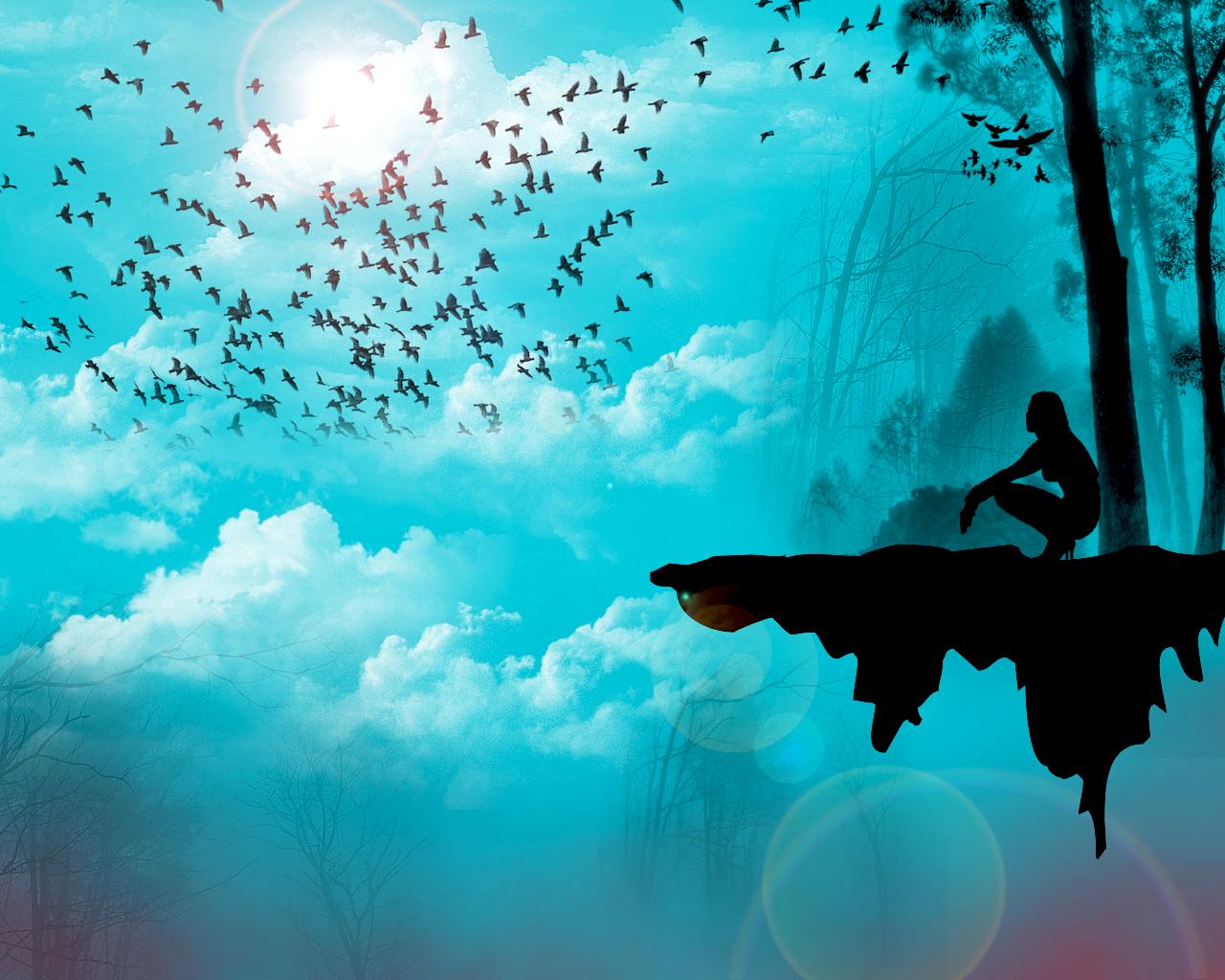 “lo que el corazón quiere sentir,
la mente lo acaba mostrando”

( M. Alonso Puig, médico y experto                                                                                                                                                             en inteligencia humana)
5
“identificar emocions i 
expressar sentiments”
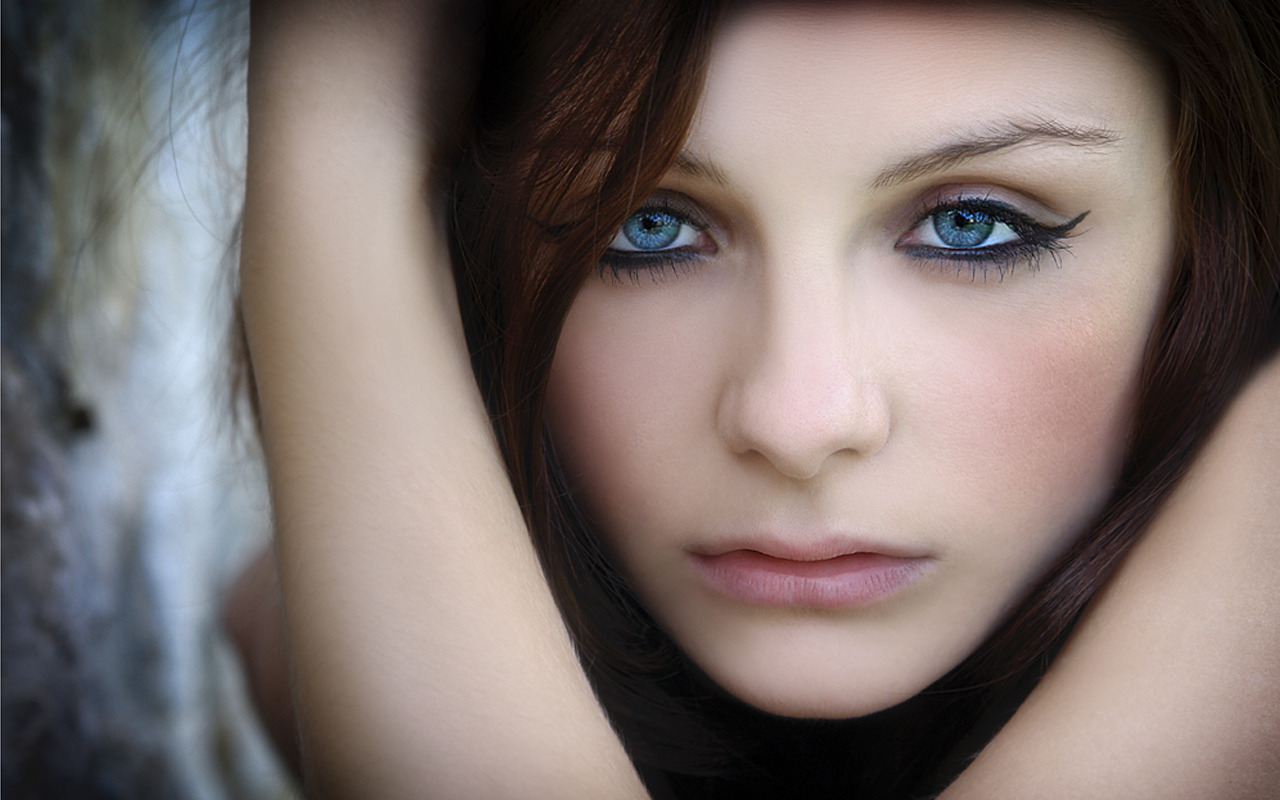 “todos los días Dios nos da un momento
en el que es posible cambiar todo
 lo que nos hace infelices”

(Paulo  Coelho. Escritor)
“desenvolupar 
   la capacitat
      d’expressar 
      sentiments”
6
7
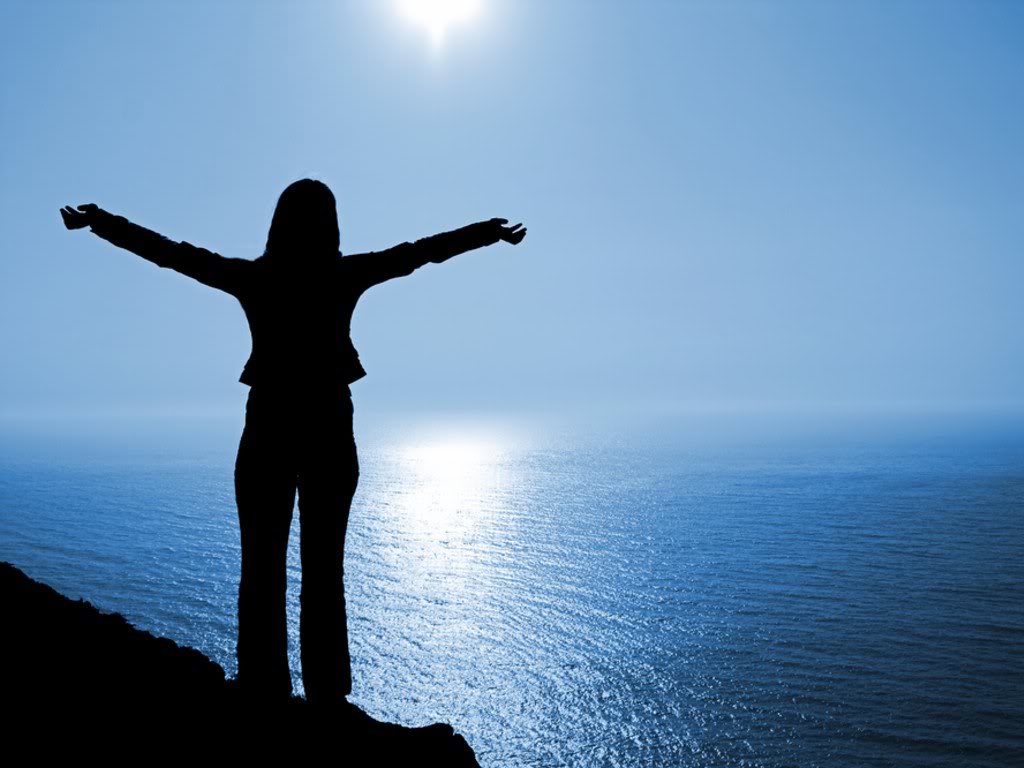 “aprendre a ser 
i sentir-nos lliures 
interiorment”
“tenéis que nacer de nuevo…
así es el que nace del espíritu”

(del Evangelio de Juan)
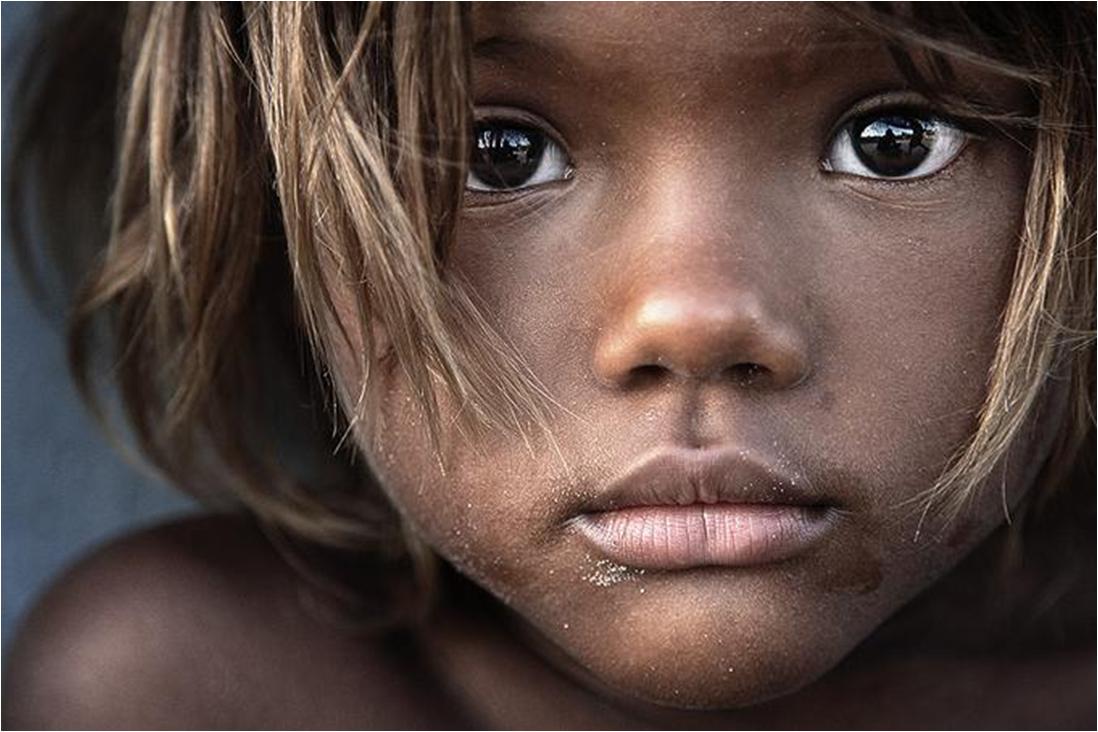 “hay que meditar
 sobre la compasión
para llevarla a la acción”

(Matthieu Ricard , 
 biólogo molecular y monje budista)
8
“adquirir una mirada
 compasiva i compromesa 
amb el patiment aliè”
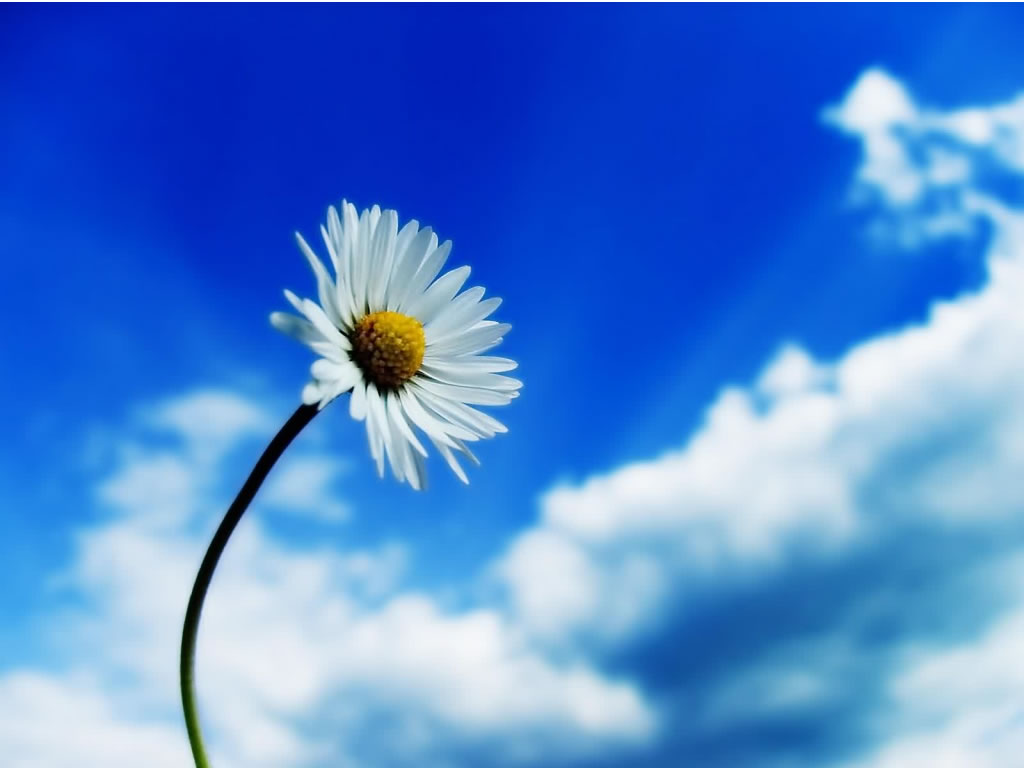 “toda vida es sagrada
y cada momento precioso”

(Jack  Kerouac, poeta y pacifista zen)
9
“exercitar la intuïció i
la comprensió profunda”
10
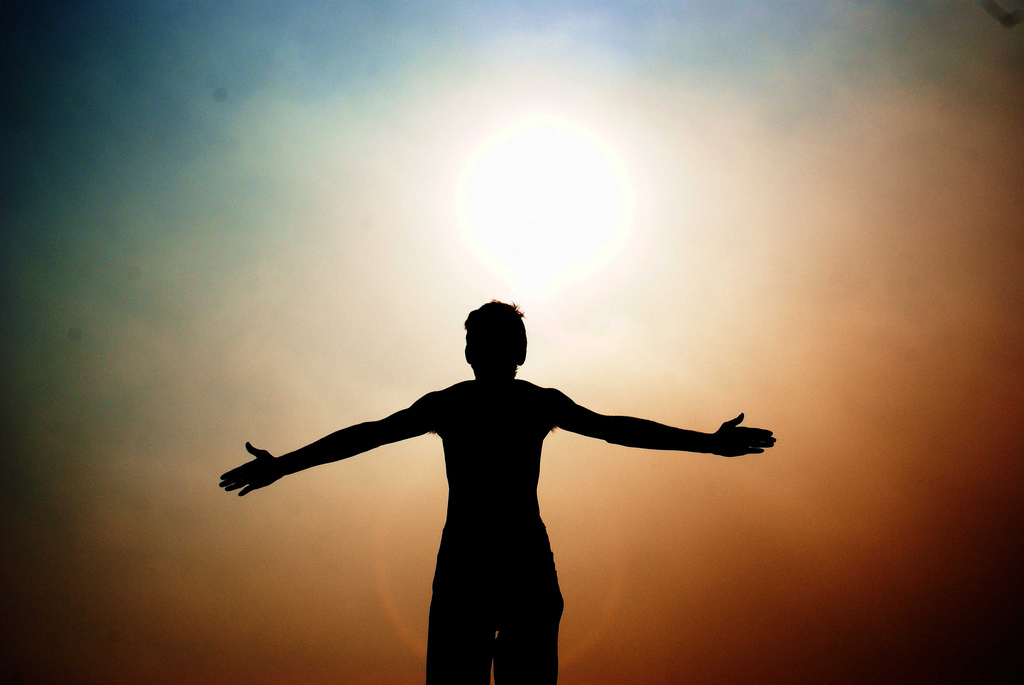 “experimentar 
la sorpresa”
“limítate a prestar atención
 en un silencio 
en el que otra voz 
pueda hablar”

(Mary Oliver. poeta)
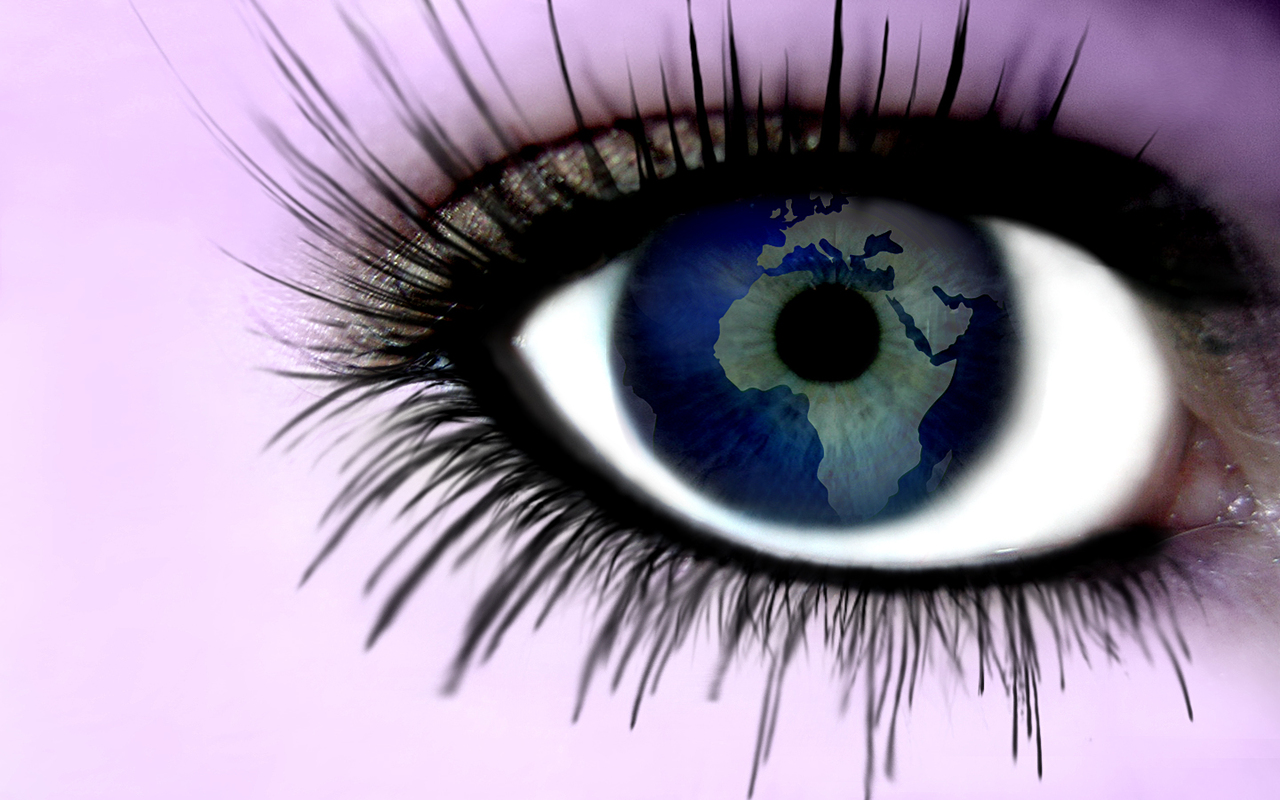 “mira en lo profundo de la Naturaleza
y entonces entenderás todo mejor”

(Albert Einstein. Nobel físico)
11
“sentir respecte 
i admiració pel creat”
12
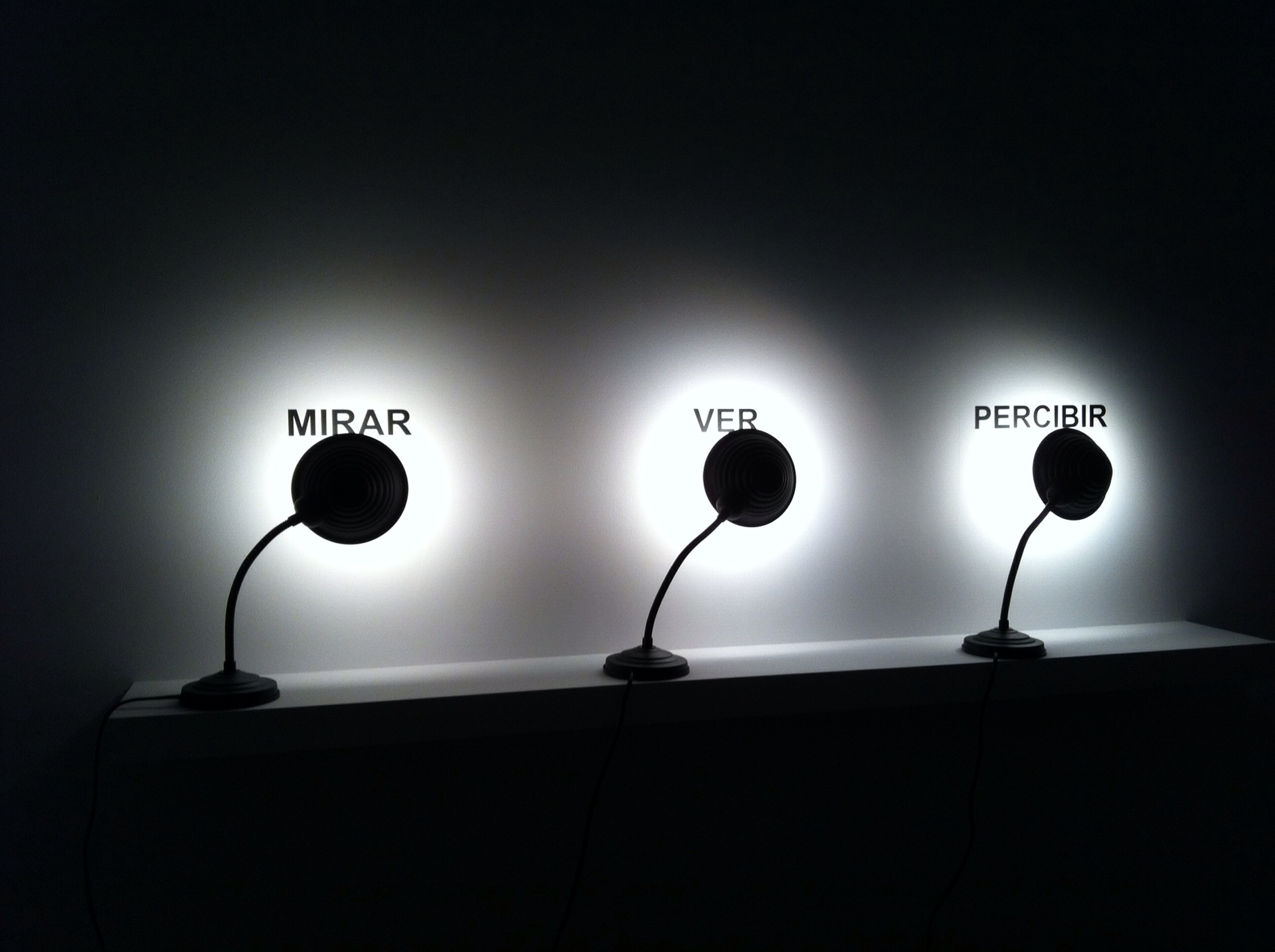 “aprendre a orientar 
la mirada”
“en esencia, nuestra nueva visión del mundo implica ver con los ojos del alma, con los ojos de nuestro ser”

(E. Tolle, escritor espiritual)
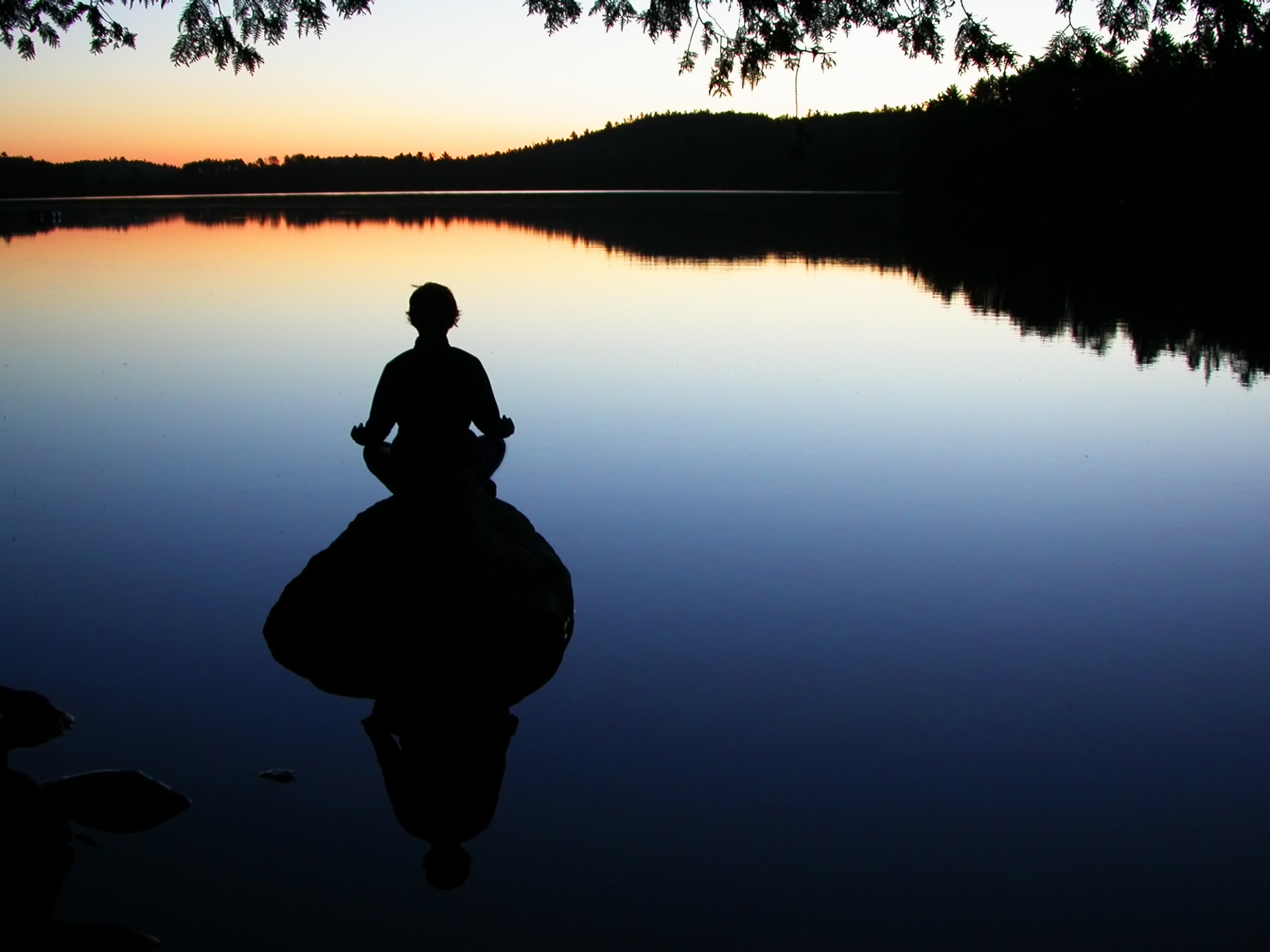 “las personas espiritualmente inteligentes
 son especialmente creativas, compasivas
 y especialmente alegres”

(T. Buzan, experto educativo)
13
“accedir al silenci interior
 des de diferents formes 
de meditació”
14
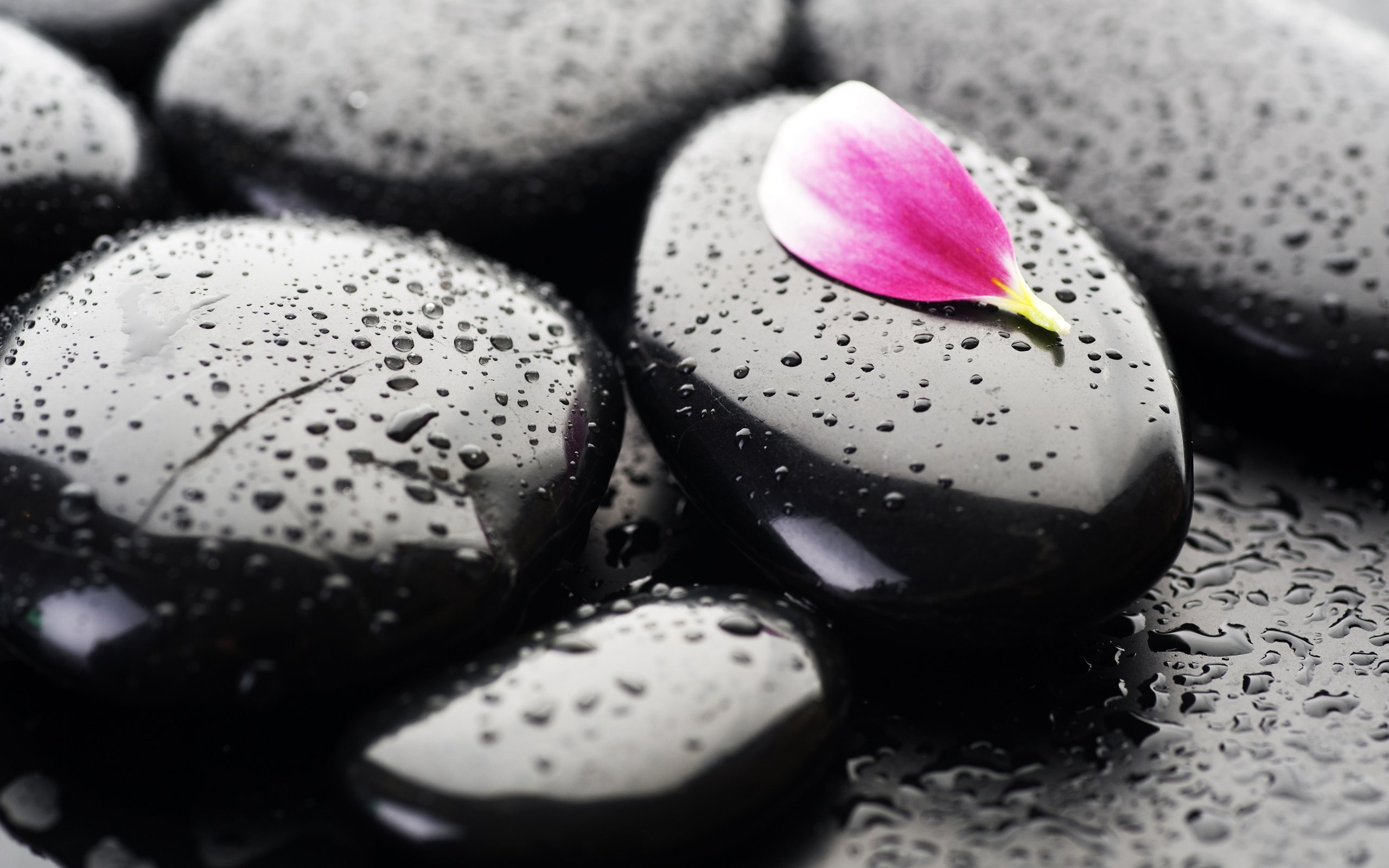 “la realidad es lo que percibimos según nuestro estado interior: cuanto más opaco, más opaca vemos la realidad y las personas”

  (J. Melloni, teólogo , 
antropólogo y maestro espiritual)
“aprendre a centrar-se 
practicant l’atenció plena”
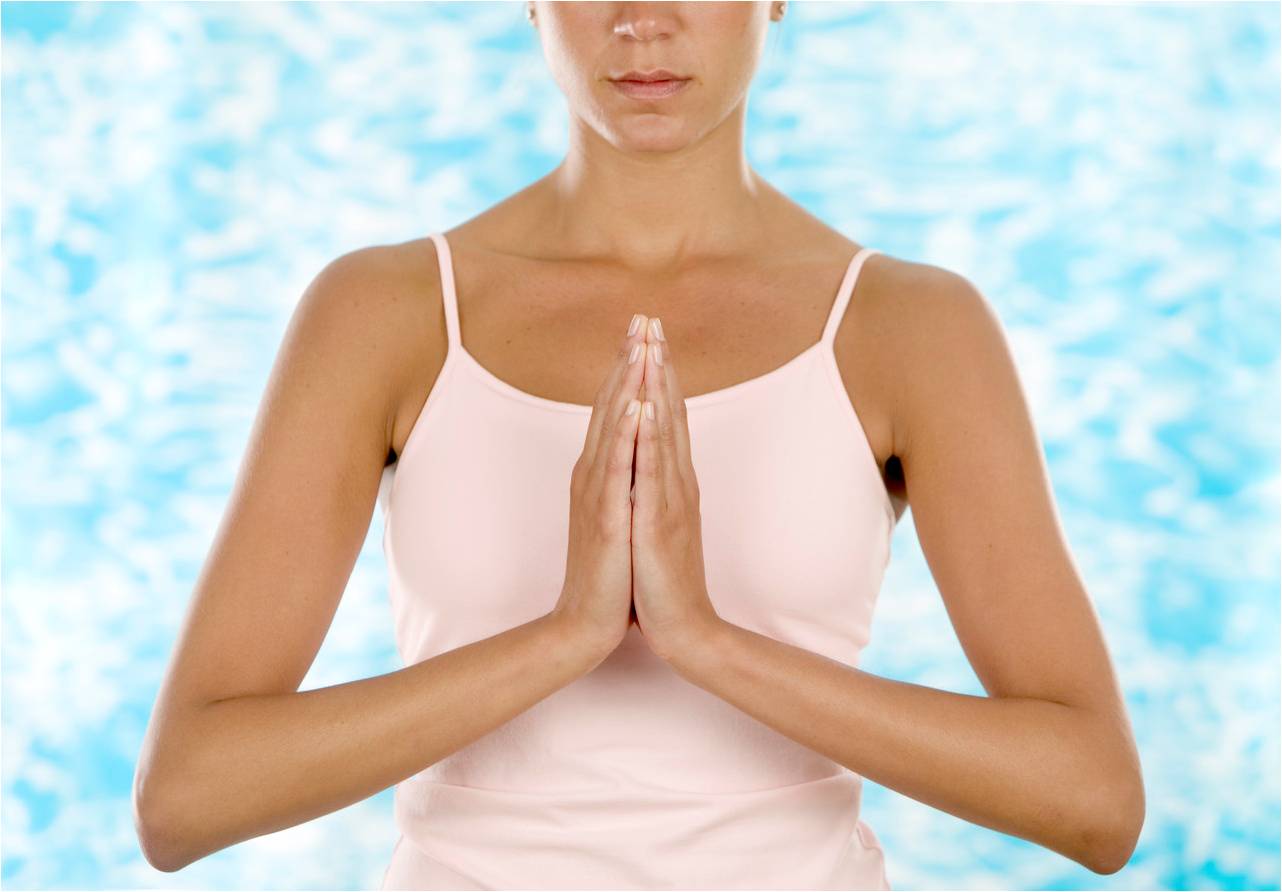 15
“desenvolupar  la saviesa interior”
Ser consciente significa abandonar los juicios durante un tiempo,dejar de lado nuestros objetivos immediatos para el futuro, i tomar el momento presente como es i no como nos gustaria que fuera.
Mark Willians
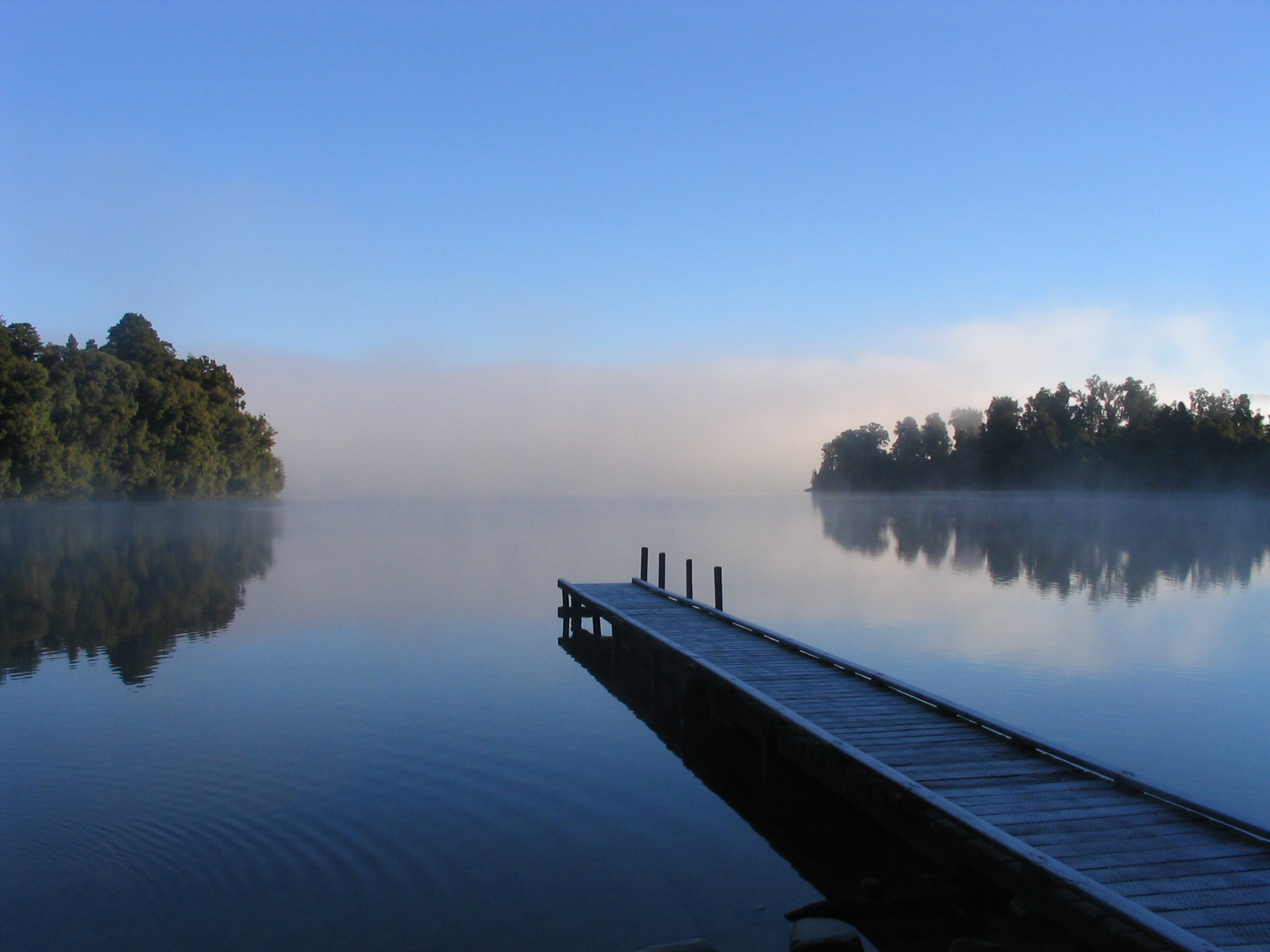 “un camí educatiu 
cap el centre del Ser”
“toda persona tiene en su interior 
la capacidad de integrar su  Ser
 con una Realidad más amplia 
que la suya”

(Francesc Torralba. Teólogo y filósofo)
MEDITACIÓ GUIADA